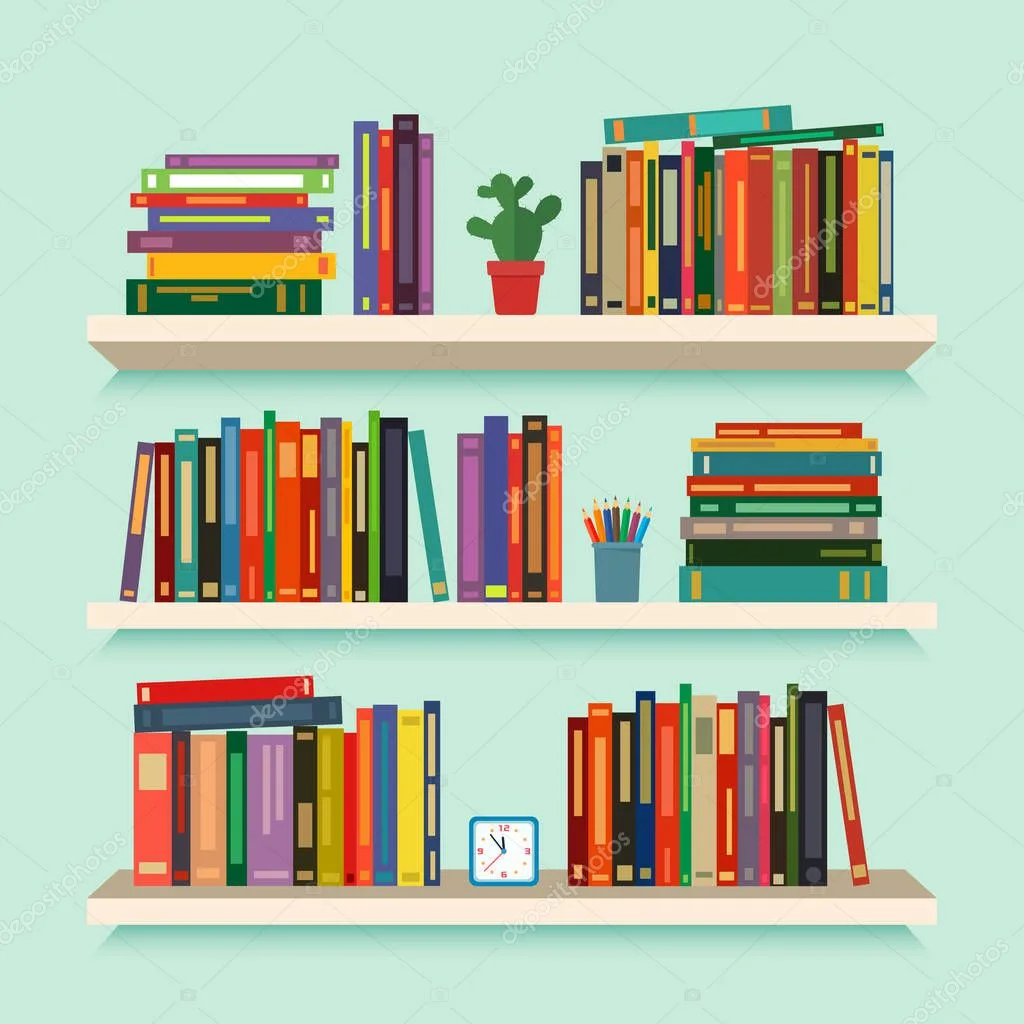 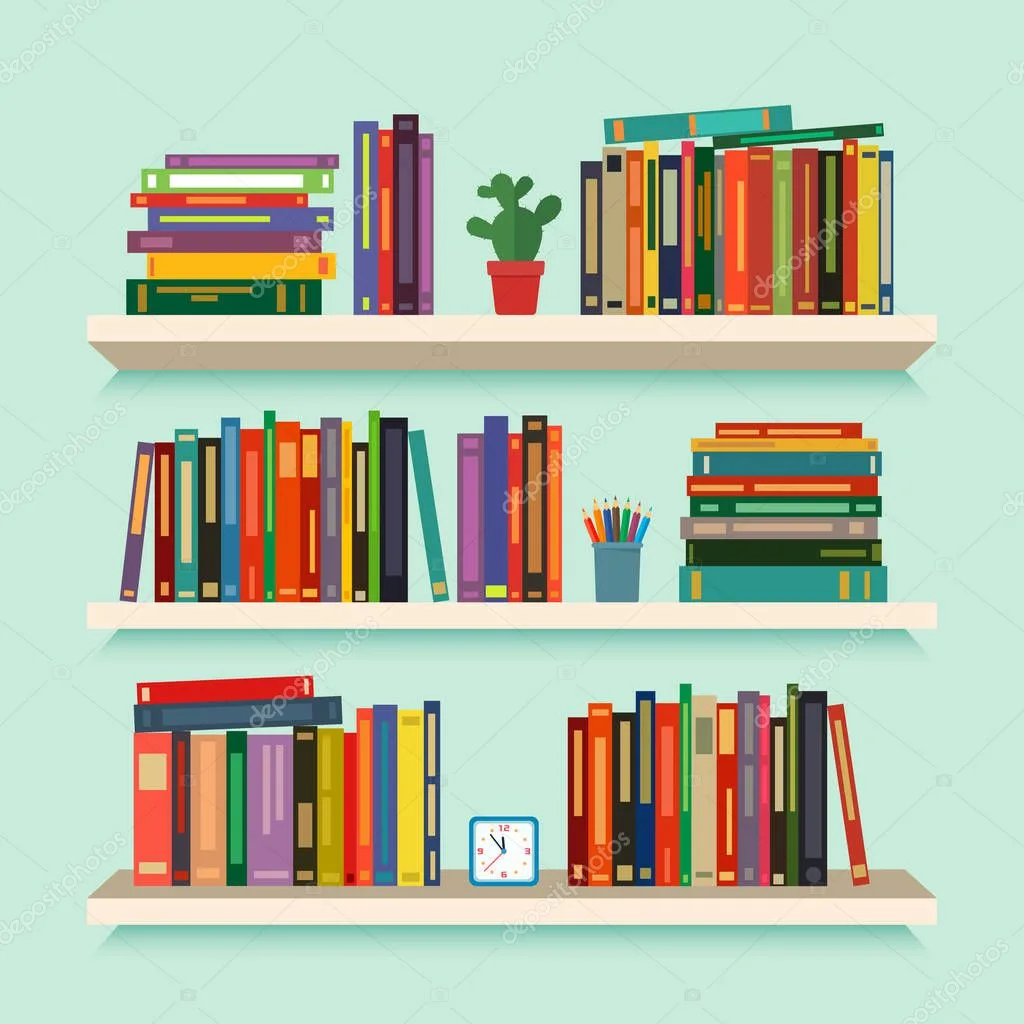 Конкурс презентаций«МОЯ КНИЖНАЯ ПОЛКА»
Проект педагога – библиотекаря Адычинской СОШ имени В.С. Чирикова
Верхоянского района
Чириковой Аины Егоровны
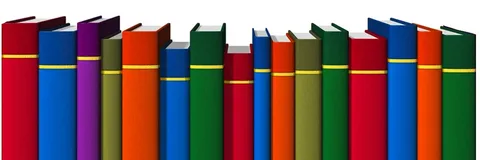 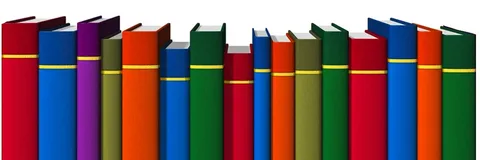 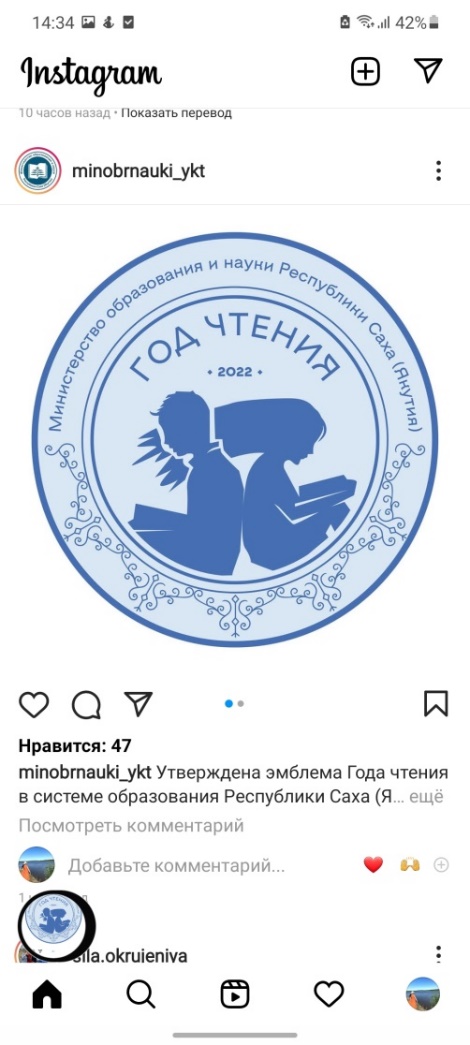 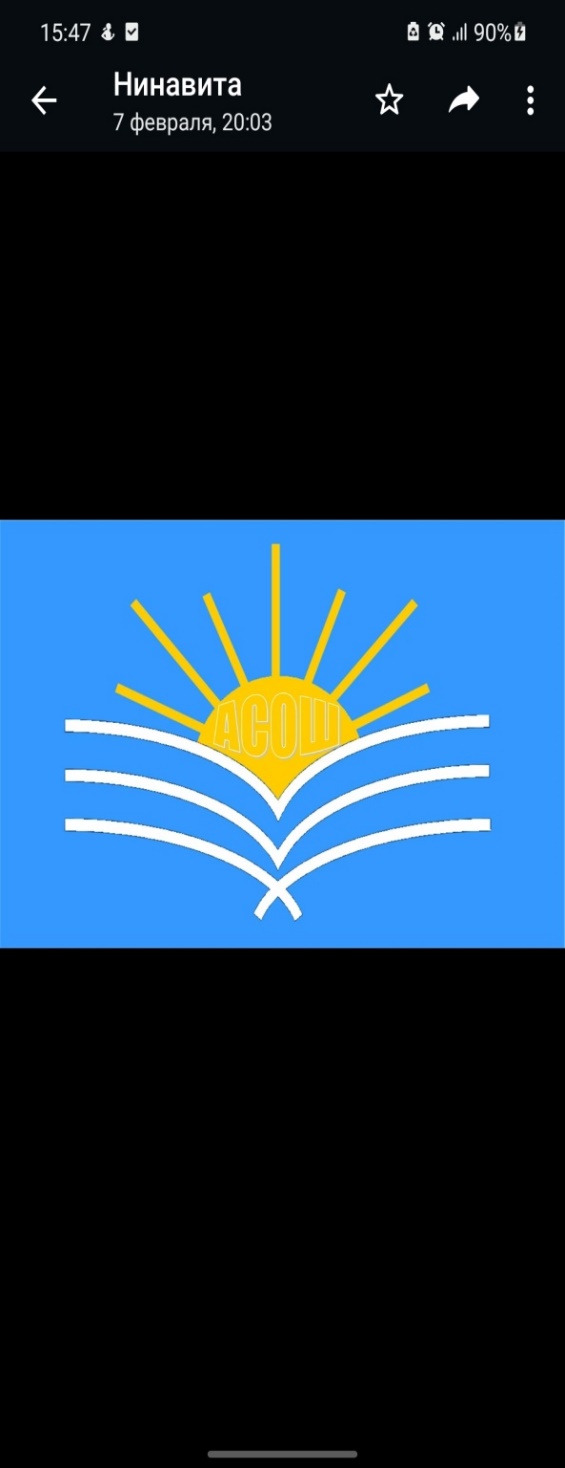 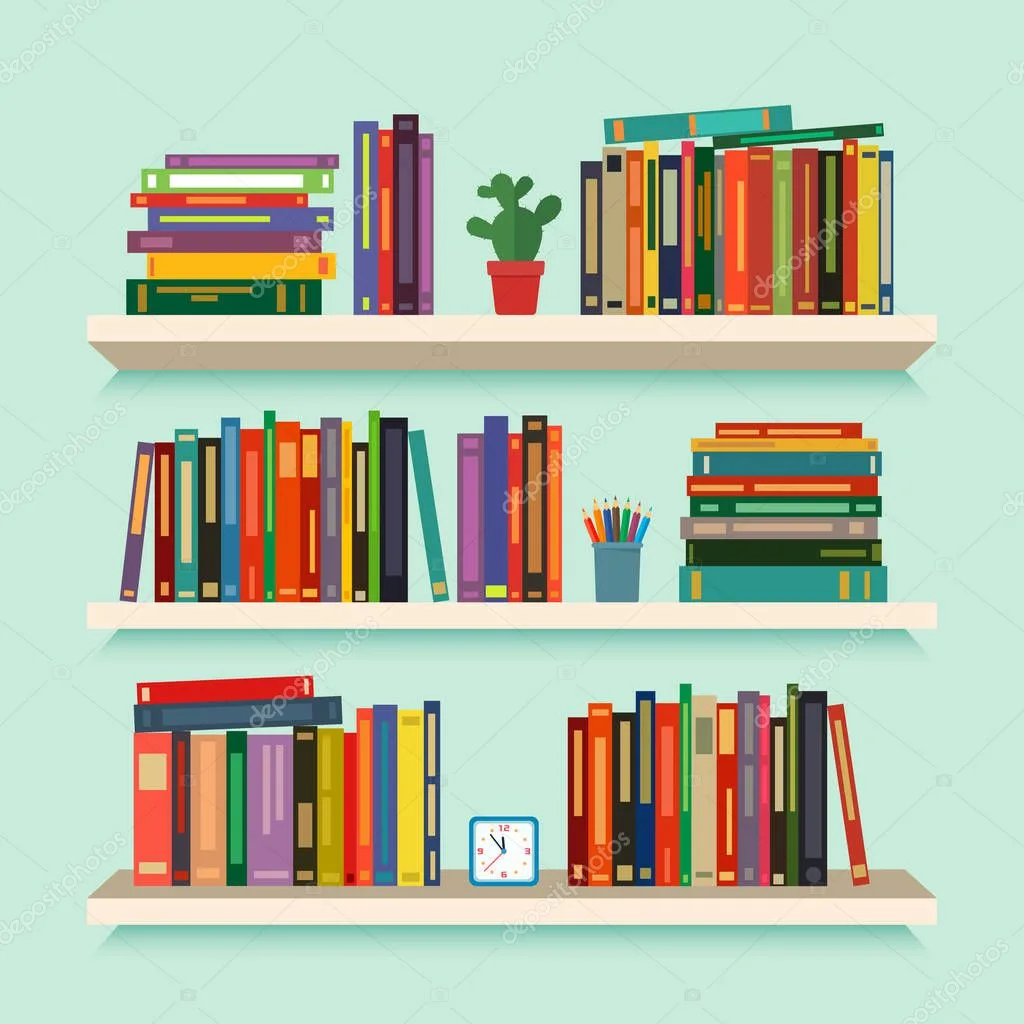 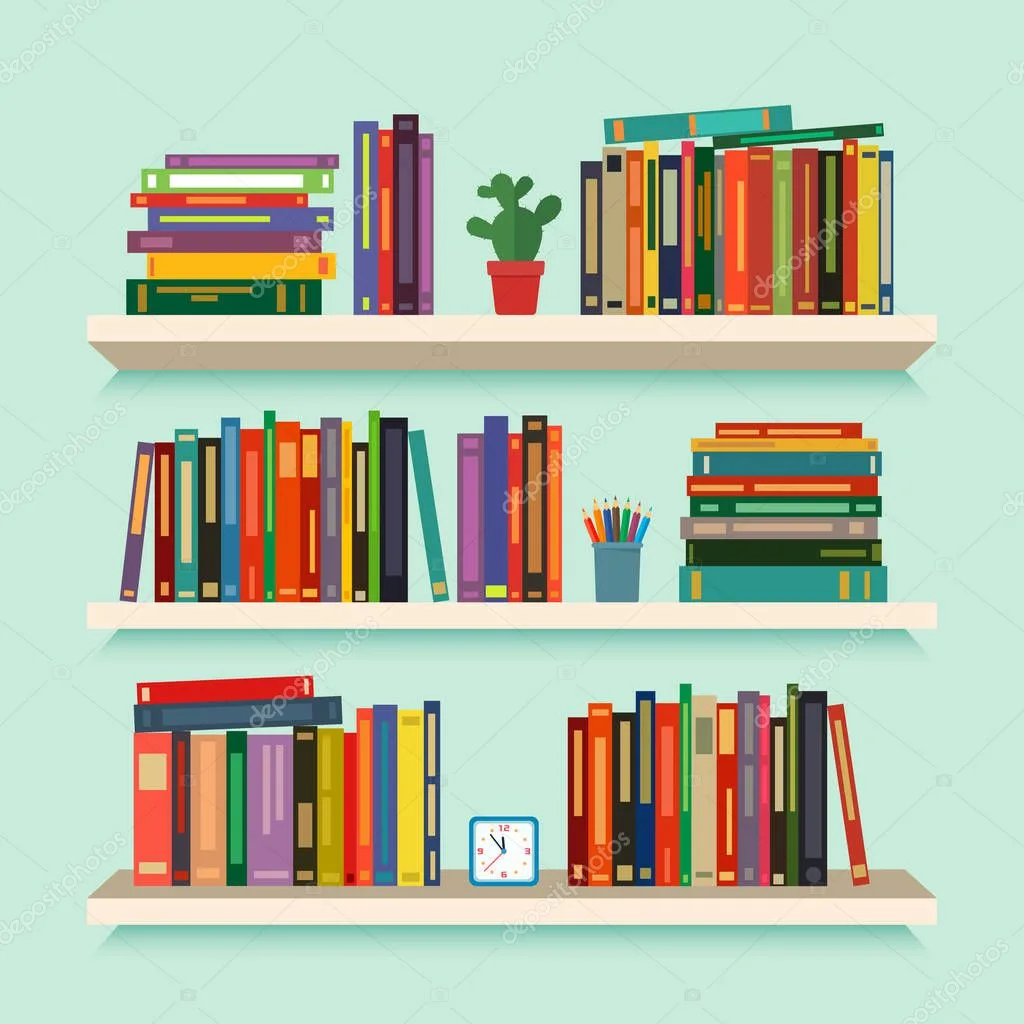 Цель конкурса: повышение интереса и мотивации к книжному чтению детей с раннего возраста.
Задачи конкурса: 
- Поддержка творческих форм приобщения к чтению обучающихся;
- Поиск и выявление педагогических идей по пропаганде книжного чтения;
- Развитие семейных конструктивных взаимоотношений, поддержка гармонии между детьми разного возраста в семье;
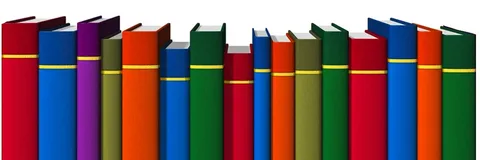 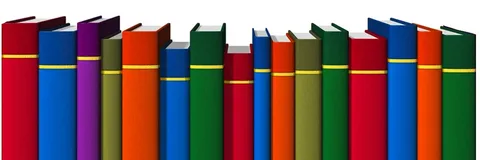 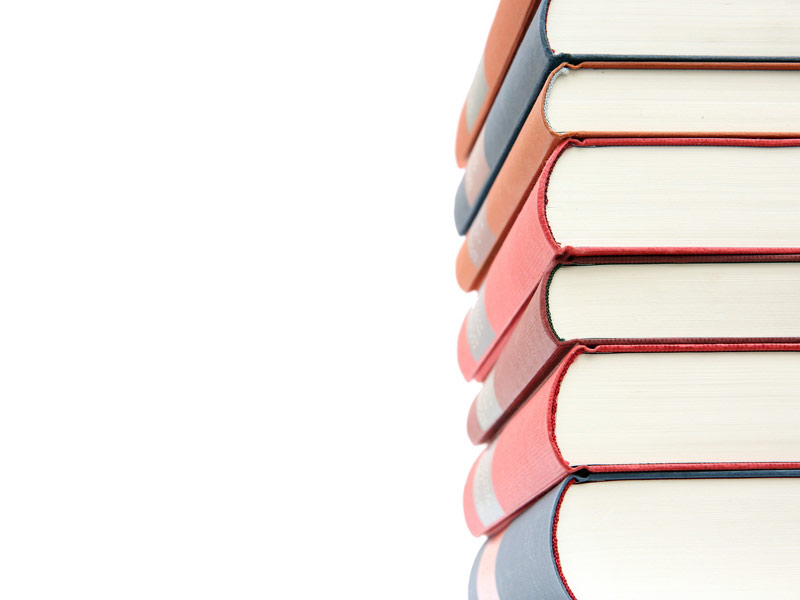 Требования к работе:
Формат работы - презентация Power Point.
1 слайд: фотография у книжной
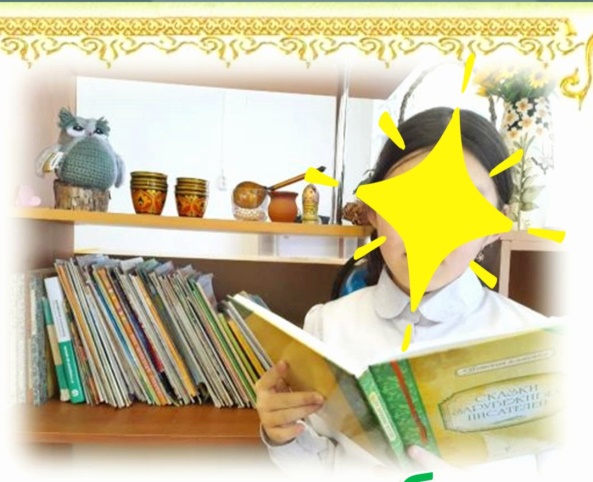 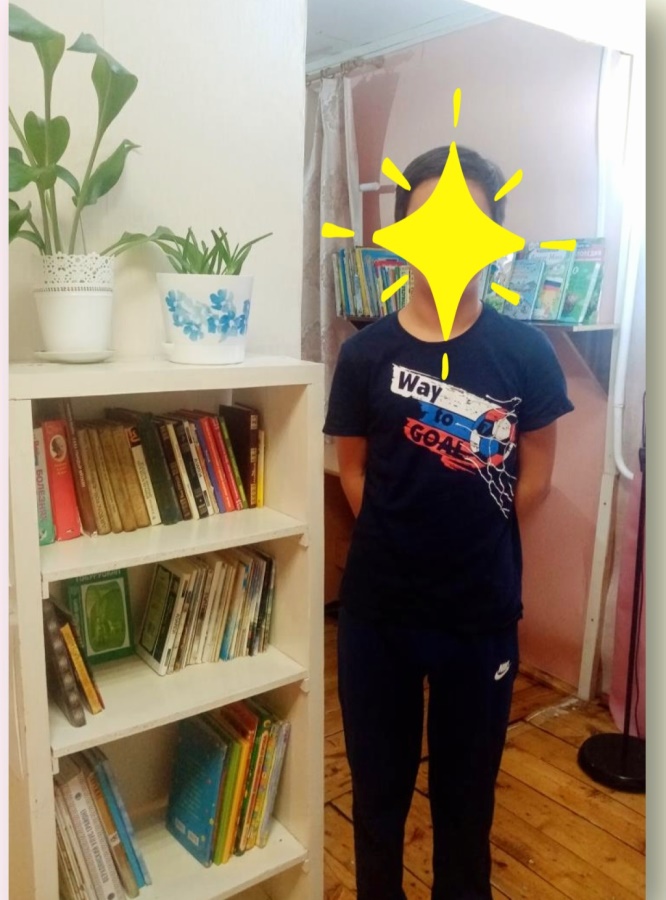 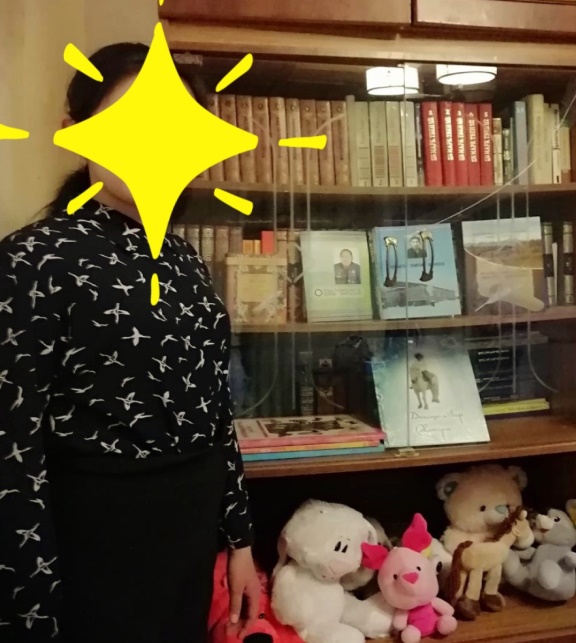 2 слайд: текст-представление своей книжной полки: история создания, тематика, как она пополняется.
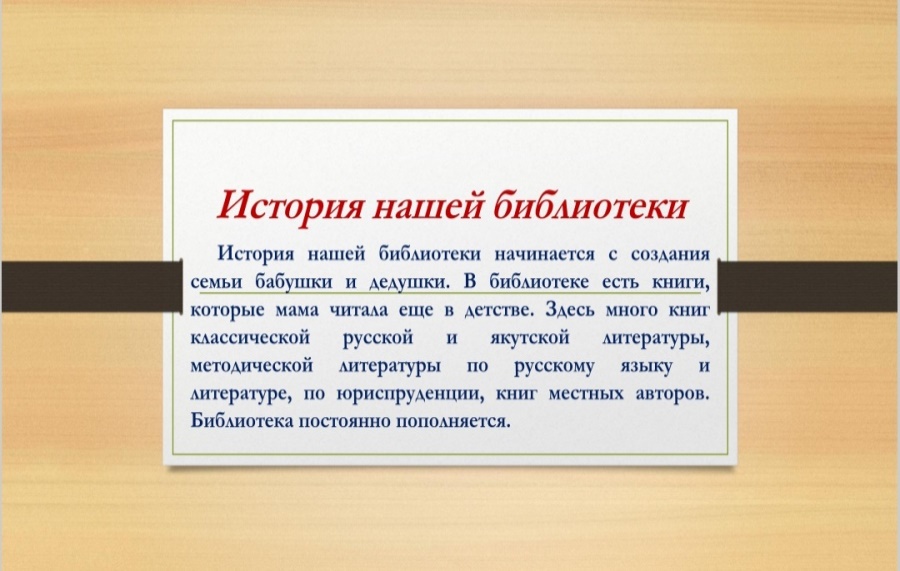 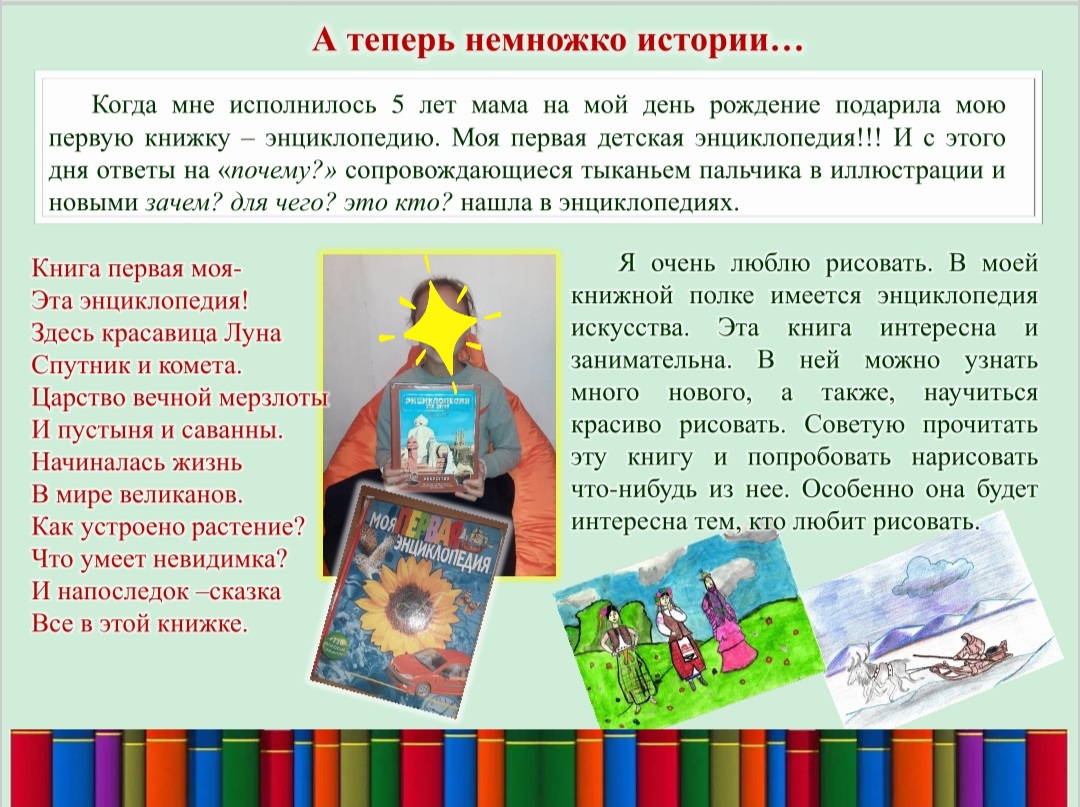 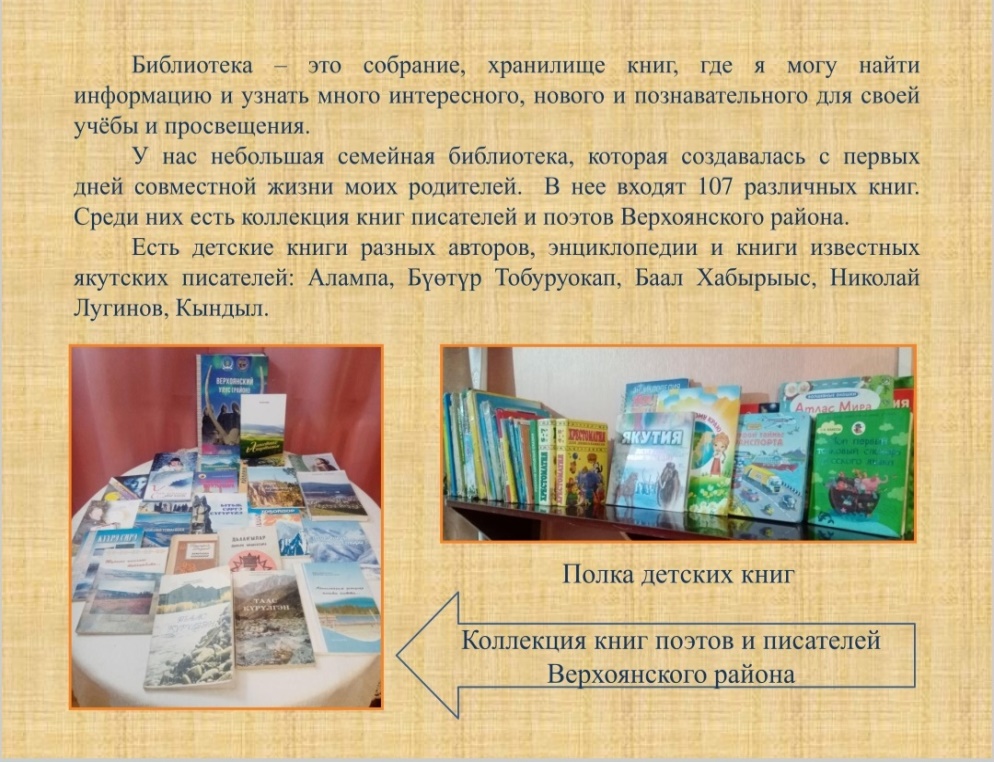 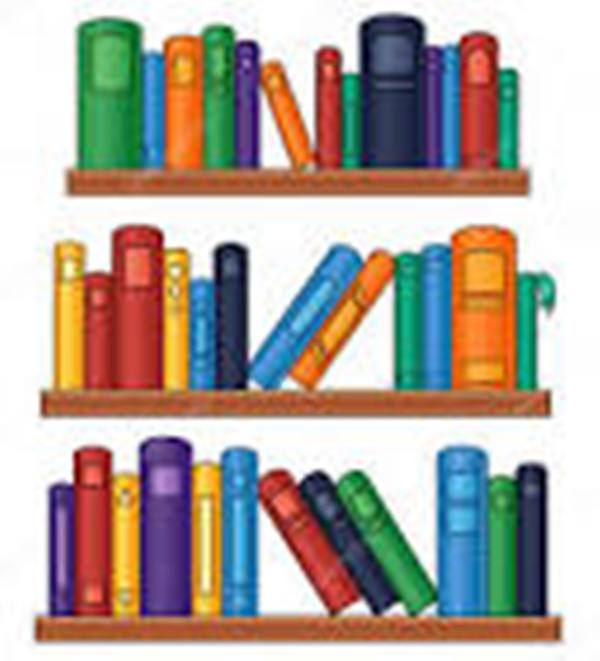 3 слайд: фотография с любимой книгой и текст – «Почему она мне нравится»
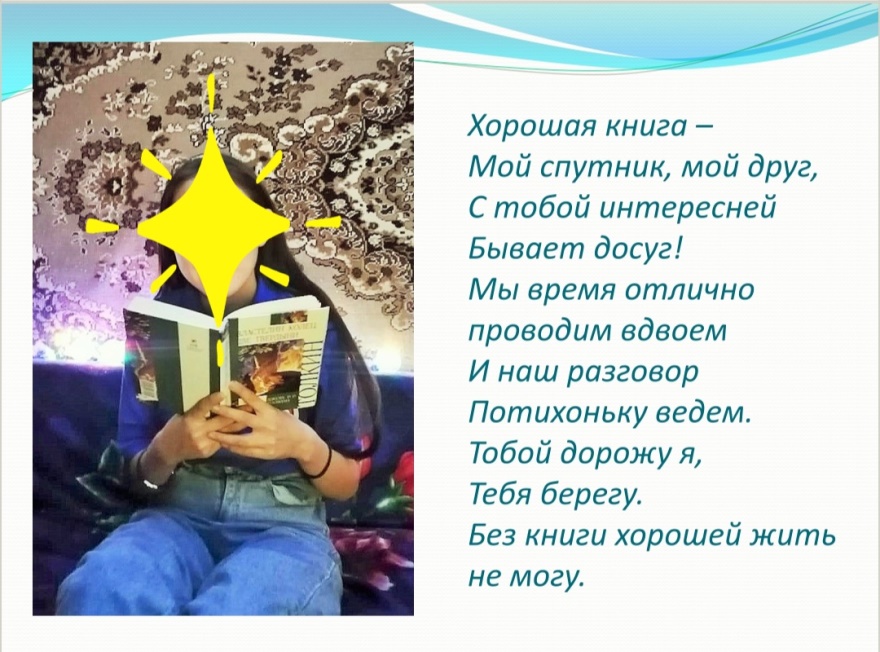 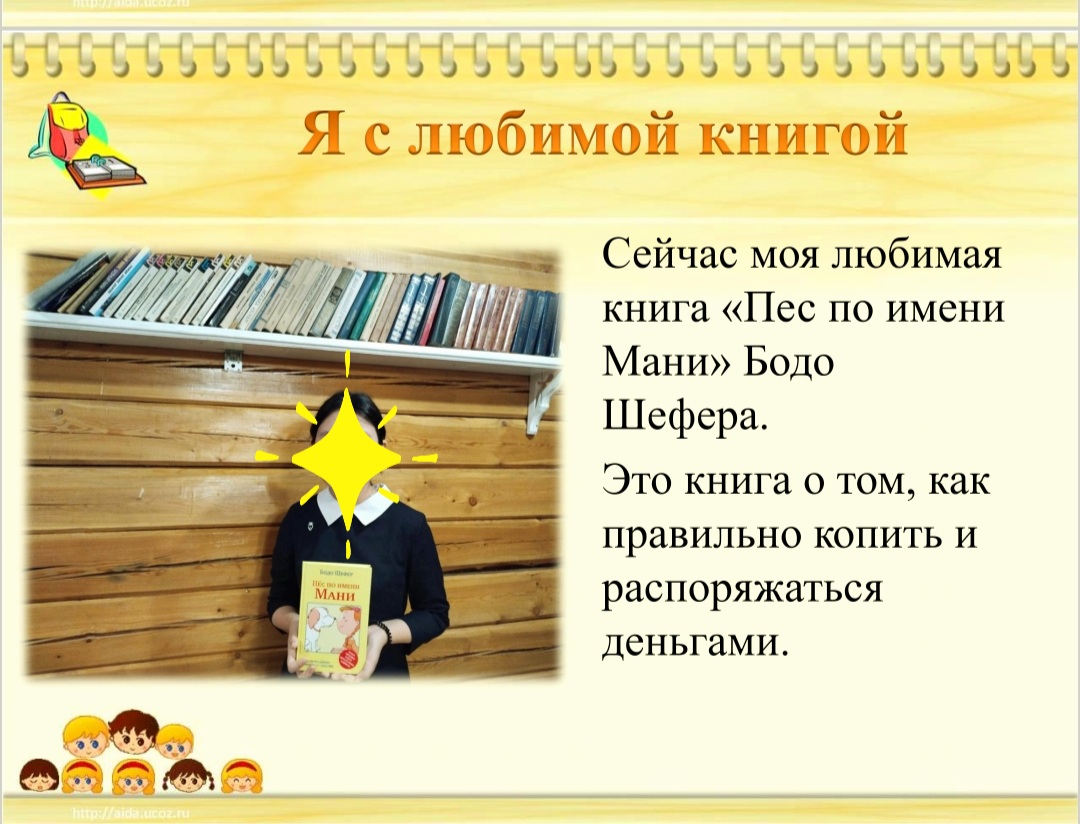 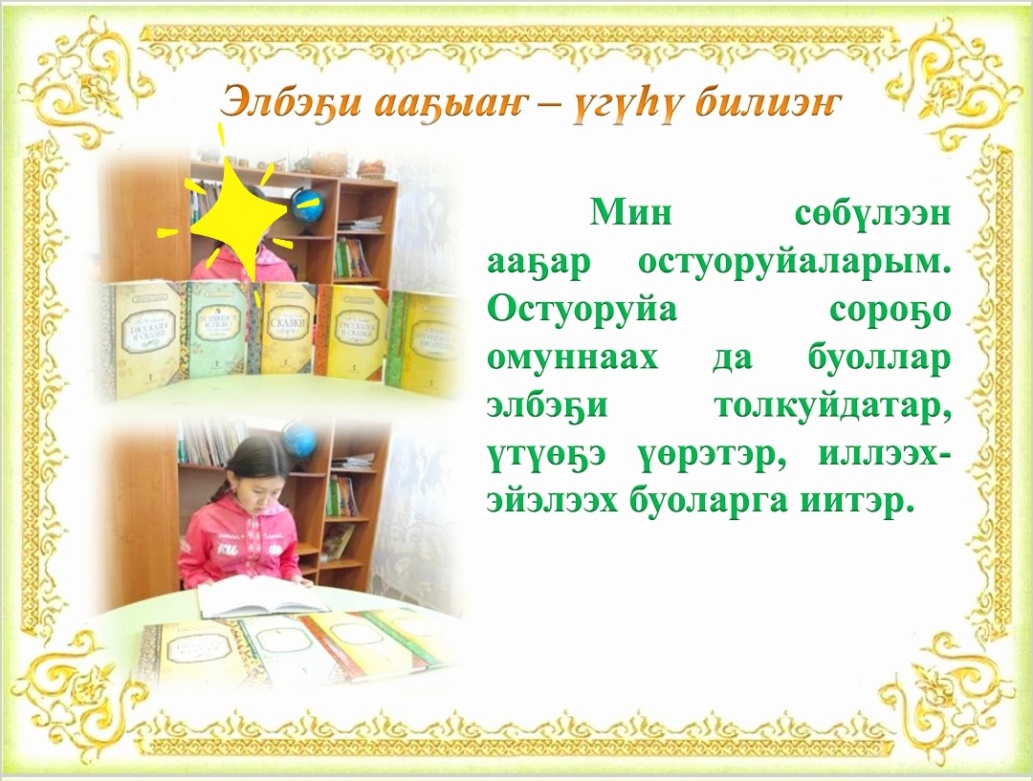 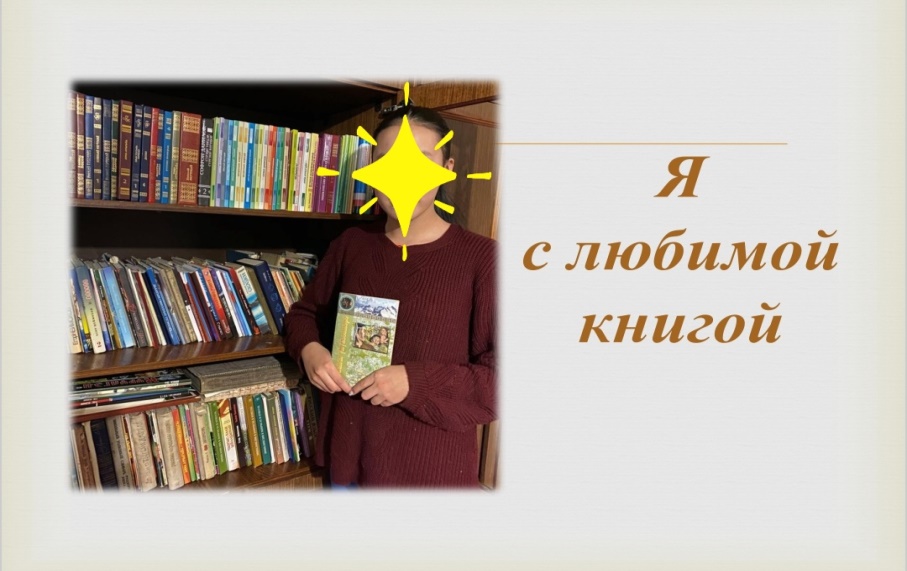 4 слайд: фотография семьи за чтением.
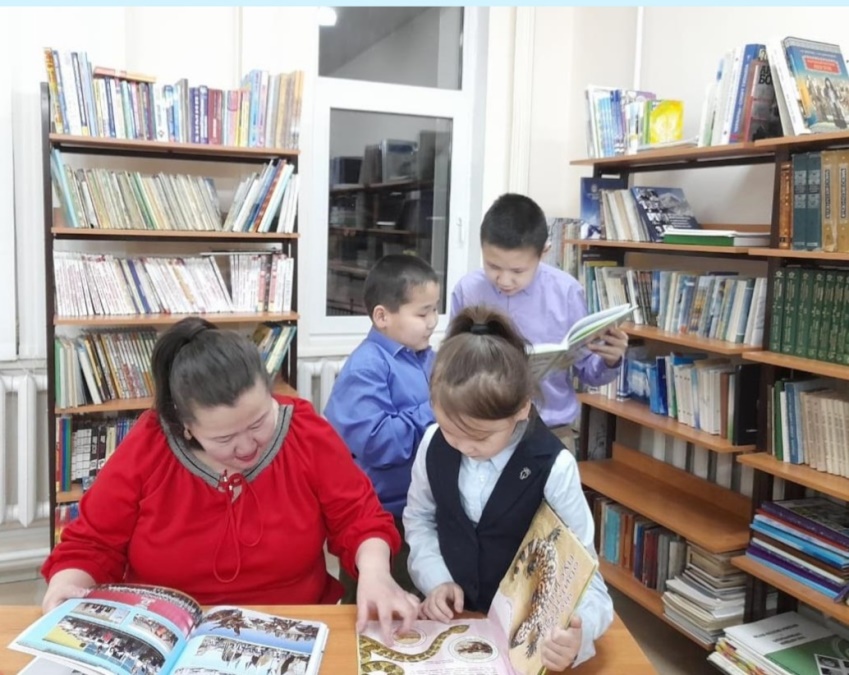 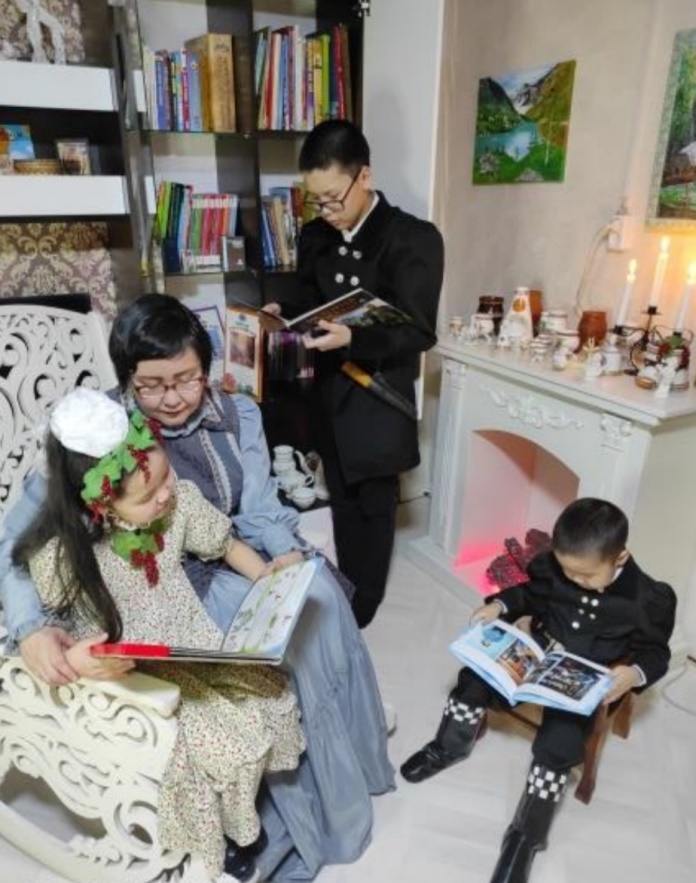 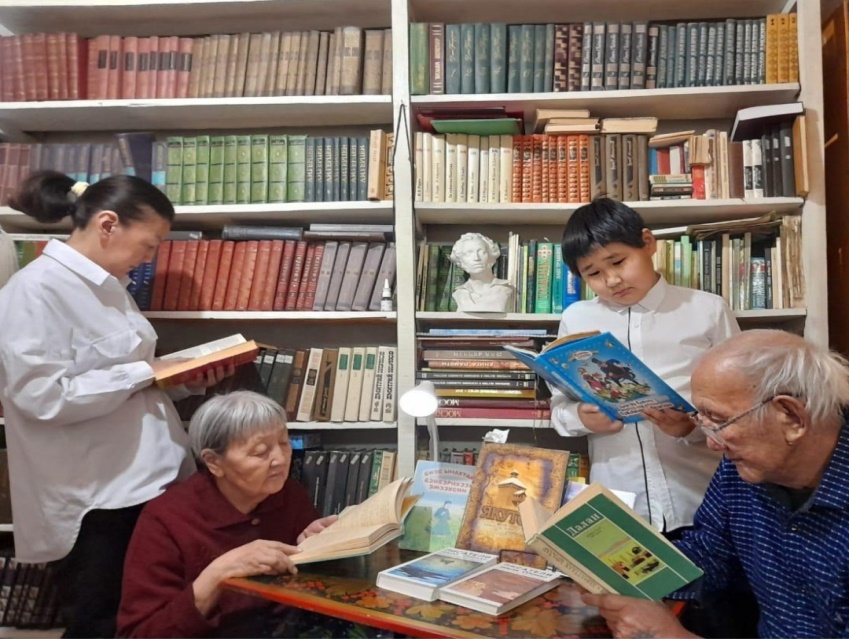 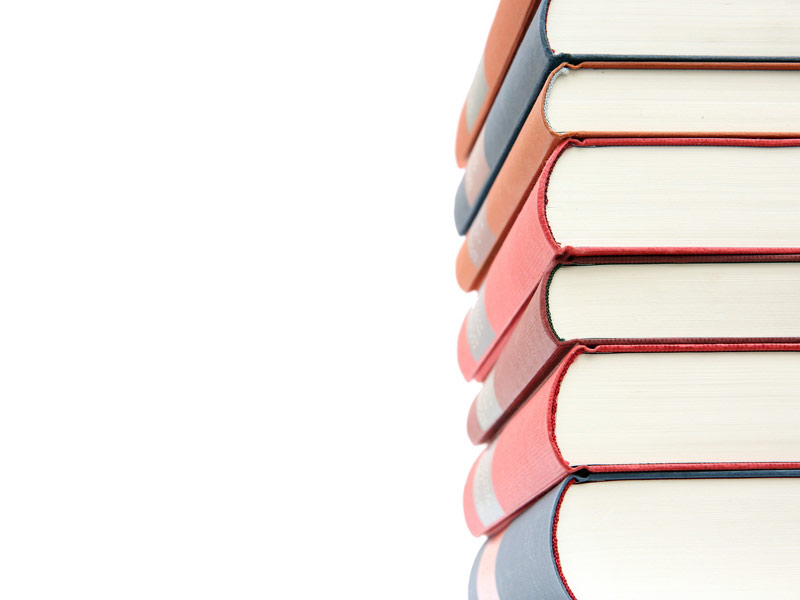 Критерии оценивания работы:
Творческий подход;
Оригинальное раскрытие темы.
Художественно-эстетический уровень выполнения презентации.

В конкурсе принимают участие обучающиеся со 2 по 11 классов по следующим группам:
1 группа – 2-4 классы;
2 группа – 5-8 классы;
3 группа – 9-11 классы;
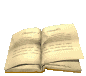